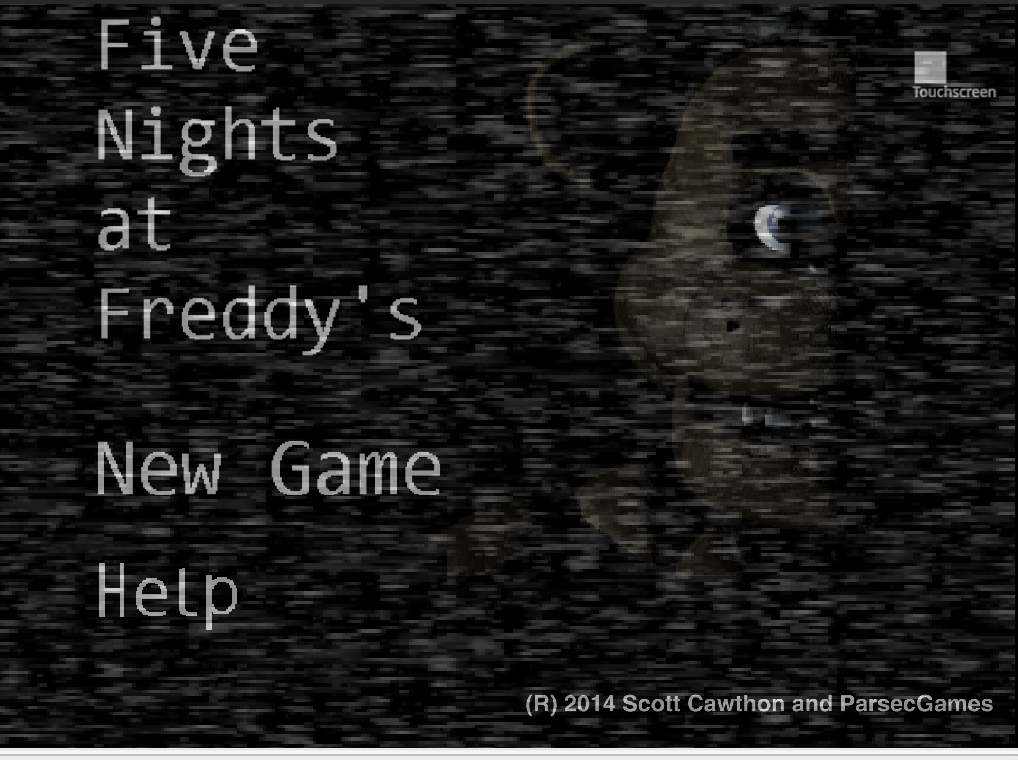 Scott Cawthon le créateur du jeux